SISTEM KOMPUTER DAN METODE STATISTIK PENGENDALIAN K3
PERTEMUAN #14
TKT302
|
KESELAMATAN DAN KESEHATAN KERJA INDUSTRI
6623 – TAUFIQUR RACHMAN

PROGRAM STUDI TEKNIK INDUSTRI
FAKULTAS TEKNIK UNIVERSITAS ESA UNGGUL
KEMAMPUAN AKHIR YANG DIHARAPKAN
Mampu menerapkan pemecahan masalah yang terkait dengan K3 di industri, menguraikan konsep K3 dalam dunia industri, dan merancang program kerja kegiatan K3 di industri terkait dengan sistem komputer dan metode statistik dalam pengendalian K3.
INDIKATOR PENILAIAN
Ketepatan dalam menerapkan pemecahan masalah yang terkait dengan K3 di industri, menguraikan konsep K3 dalam dunia industri, dan merancang program kerja kegiatan K3 di industri terkait dengan sistem komputer dan metode statistik dalam pengendalian K3.
Materi #14 TKT302 - Keselamatan dan Kesehatan Kerja Industri
6623 - Taufiqur Rachman
2
Tujuan Sistem Komputer
Pencatatan kecelakaan.
Membantu dalam melakukan perhitungan statistik kecelakaan kerja.
Penyimpanan data historis kejadian kecelakaan kerja.
Sosialisasi program keselamatan dan kesehatan kerja.
Efisiensi pengelolaan organisasi pelaksana program K3.
Materi #14 TKT302 - Keselamatan dan Kesehatan Kerja Industri
6623 - Taufiqur Rachman
3
Computerized Safety Data System (CSDS)
Sistem komputerisasi penyimpanan data yang diperlukan untuk manajemen K3, antara lain:
Laporan Hasil (Output Report).
Petunjuk (User’s Manual).
Formulir Investigasi (Investigation Form).
Materi #14 TKT302 - Keselamatan dan Kesehatan Kerja Industri
6623 - Taufiqur Rachman
4
Laporan Hasil (Output Reports)
Laporan kondisi tidak aman (Unsafe Condition Report).
Laporan Bahaya (Hazard Reporting).
Kehilangan waktu dan biaya akibat kecelakaan (Lost Time injuries and Their Associated Cost to the Company).
Materi #14 TKT302 - Keselamatan dan Kesehatan Kerja Industri
6623 - Taufiqur Rachman
5
Petunjuk (Manual)Kondisi Tidak Aman …(1/2)
Peralatan cacat.
Perlengkapan perlindungan pribadi yang tidak tepat.
Penempatan yang tidak tepat.
Suhu ekstrem.
Bahaya kebisingan.
Pencahayaan.
Tata Letak.
Pelatihan.
Materi #14 TKT302 - Keselamatan dan Kesehatan Kerja Industri
6623 - Taufiqur Rachman
6
Petunjuk (Manual)Kondisi Tidak Aman …(2/2)
Jarak pandang.
Kondisi cuaca.
Permukaan licin.
Pelabelan yang tidak tepat.
Penyimpanan yang tidak tepat.
Suhu atau kegagalan kontrol tekanan.
Menangani beban terlalu berat.
Kegagalan alat pelindung diri.
Kondisi jalan yang buruk.
Materi #14 TKT302 - Keselamatan dan Kesehatan Kerja Industri
6623 - Taufiqur Rachman
7
Petunjuk (Manual) Kebakaran/Ledakan
Sumber api.
Pengapian spontan setelah dibebaskan.
Reaksi kimia tak terkendali.
Penyimpanan tidak sesuai.
Merokok di sekitar area mudah terbakar.
Listrik statis.
Kerusakan peralatan listrik.
Vandalisme, sabotase.
Gesekan mekanis.
Suhu di atas suhu penyulutan otomatis.
Oksidasi terlalu panas.
Kerusakan tekanan atau perangkat kontrol suhu.
Materi #14 TKT302 - Keselamatan dan Kesehatan Kerja Industri
6623 - Taufiqur Rachman
8
Petunjuk (Manual) Cedera
Terpotong.
Penyakit karena panas.
Sesak napas.
Patah tulang.
Infeksi.
Luka bakar (cairan kimia).
Luka bakar (benda panas).
Tergilas.
Luka lecet.
Materi #14 TKT302 - Keselamatan dan Kesehatan Kerja Industri
6623 - Taufiqur Rachman
9
FORM InvestigasiKecelakaan …(1/2)
Identifikasi Karyawan.
Jenis Kasus.
Pertolongan Pertama.
Waktu yang hilang.
Penyakit yang berhubungan dengan kerja.
Kegiatan karyawan.
Alat/perangkat atau mesin yang terlibat.
Perlengkapan pelindung diri.
Suasana kerja.
Materi #14 TKT302 - Keselamatan dan Kesehatan Kerja Industri
6623 - Taufiqur Rachman
10
FORM InvestigasiKecelakaan …(2/2)
Penjelasan terkait kecelakaan.
Pendapat tentang kemungkinan penyebabnya.
Pendapat tentang bagaimana kecelakaan bisa dicegah.
Perubahan dalam proses & prosedur.
Jelaskan penyebab nyata.
Tanda tangan.
Formulir distribusi.
Materi #14 TKT302 - Keselamatan dan Kesehatan Kerja Industri
6623 - Taufiqur Rachman
11
Metode Statistika
Digunakan sebagai analisa dan interpretasi data kuantitatif untuk mengukur performansi pekerja dan keselamatan secara keseluruhan dalam perusahaan.
Metode yang digunakan pada analisa kecelakaan kerja dalam industri manufaktur, antara lain:
Sampling Method.
Stratified Random Sampling.
Descriptive dan Inferential Statistic.
Frequency Distribution.
Mean, Median, Range dan Standar Deviasi.
Tes Hipotesis.
Korelasi.
Regresi Linier.
Materi #14 TKT302 - Keselamatan dan Kesehatan Kerja Industri
6623 - Taufiqur Rachman
12
Sampling Method
Adalah metode pengambilan data secara acak untuk mewakili data tersebut dalam suatu populasi.
Contoh:
Rata-rata dan varians yang diperoleh dari:
Perhitungan terhadap data sampel disebut statistik.
Perhitungan terhadap data populasi disebut parameter.
Materi #14 TKT302 - Keselamatan dan Kesehatan Kerja Industri
6623 - Taufiqur Rachman
13
Statified Random Sampling
Metode yang digunakan untuk menggolongkan data
Contoh:
Seorang pekerja dikelompokan sesuai dengan tugas pekerjaannya antara pria dan wanita.
Materi #14 TKT302 - Keselamatan dan Kesehatan Kerja Industri
6623 - Taufiqur Rachman
14
Descriptive & Inferential Statistic
Metode yang digunakan untuk membuat kesimpulan/gambaran tentang parameter populasi berdasarkan statistik (ukuran yang diperoleh dari sampel). 
2 kegiatan yang dilakukan, antara lain:
Menafsirkan parameter populasi berdasarkan ukuran sampel.
Menguji hipotesis.
Contoh:
Gambaran prestasi tentang performansi pekerja setiap departemen di pabrik.
Materi #14 TKT302 - Keselamatan dan Kesehatan Kerja Industri
6623 - Taufiqur Rachman
15
Frequency Distribution
“Distribusi Normal” HISTOGRAM.
Semakin besar sampel, maka distribusi rata-rata sampel semakin mendekati distribusi normal.
Distribusi normal berbentuk sebuah lonceng (bell-shape).
Materi #14 TKT302 - Keselamatan dan Kesehatan Kerja Industri
6623 - Taufiqur Rachman
16
Mean, Median, Range dan Standar Deviasi
Mean adalah nilai rata-rata hitung.
Median adalah nilai/titik yang membagi seperangkat data menjadi 2 bagian sama banyak (nilai tengah).
Range adalah jarak (perbedaan antara nilai terendah dan nilai tertinggi dalam suatu urutan).
Standar deviasi adalah akar kuadrat positif dalam suatu varians (simpangan).
Materi #14 TKT302 - Keselamatan dan Kesehatan Kerja Industri
6623 - Taufiqur Rachman
17
Contoh Kasus
Laporan tersebut menunjukkan jumlah waktu yang hilang akibat kecelakaan kerja mulai dari tahun 2008 sampai tahun 2016. Tentukanlah:
Mean atau Rata-rata
Median
Range
Standar Deviasi
Materi #14 TKT302 - Keselamatan dan Kesehatan Kerja Industri
6623 - Taufiqur Rachman
18
Jawaban
Materi #14 TKT302 - Keselamatan dan Kesehatan Kerja Industri
6623 - Taufiqur Rachman
19
Tes Hipotesis
Pengujian dilakukan berdasarkan asumsi bahwa perbedaan dalam populasi (perbedaan parameter) dapat dilihat  secara :
H0 : µ1 = µ2
H1 : µ1 > µ2
Contoh:
Satu analisa menyatakan bahwa pria/wanita memiliki tingkat kepercayaan hingga 95% untuk tingkat keselamatan pekerjaan dalam pabrik X berlandaskan kepada keterangan yang diamati dari 50 orang pekerja.
Materi #14 TKT302 - Keselamatan dan Kesehatan Kerja Industri
6623 - Taufiqur Rachman
20
Gambar Hipotesis …(1/2)
Materi #14 TKT302 - Keselamatan dan Kesehatan Kerja Industri
6623 - Taufiqur Rachman
21
Gambar Hipotesis …(2/2)
Materi #14 TKT302 - Keselamatan dan Kesehatan Kerja Industri
6623 - Taufiqur Rachman
22
Korelasi
Pengukuran mengenai hubungan antara variabel X dan variabel Y.
Batas hubungan antara variabel X dan Y dapat dinyatakan 2 kemungkinan
Variabel X dan Y adalah dependen.
Variabel X dan Y adalah independen.
Materi #14 TKT302 - Keselamatan dan Kesehatan Kerja Industri
6623 - Taufiqur Rachman
23
Regresi Linier
Materi #14 TKT302 - Keselamatan dan Kesehatan Kerja Industri
6623 - Taufiqur Rachman
24
Contoh
Materi #14 TKT302 - Keselamatan dan Kesehatan Kerja Industri
6623 - Taufiqur Rachman
25
Statistik Kecelakaan Kerja (1)
Materi #14 TKT302 - Keselamatan dan Kesehatan Kerja Industri
6623 - Taufiqur Rachman
26
Statistik Kecelakaan Kerja (2)
Materi #14 TKT302 - Keselamatan dan Kesehatan Kerja Industri
6623 - Taufiqur Rachman
27
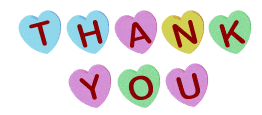 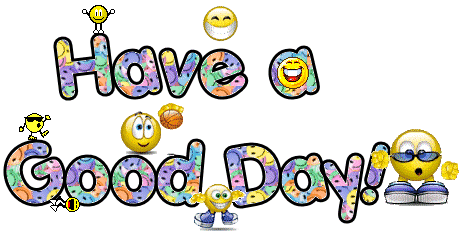 Materi #14 TKT302 - Keselamatan dan Kesehatan Kerja Industri
6623 - Taufiqur Rachman
28